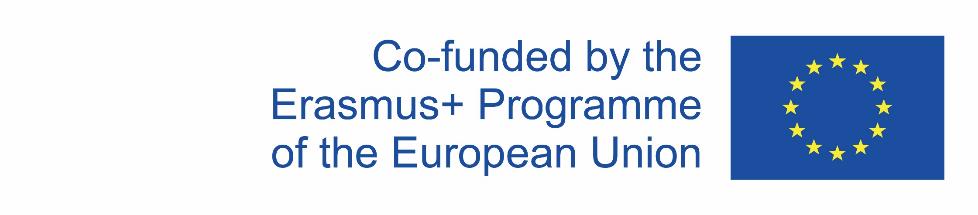 Něco jsme ztratili, něco získali a stále se máme rádi…
Česká delegace na Slovensku
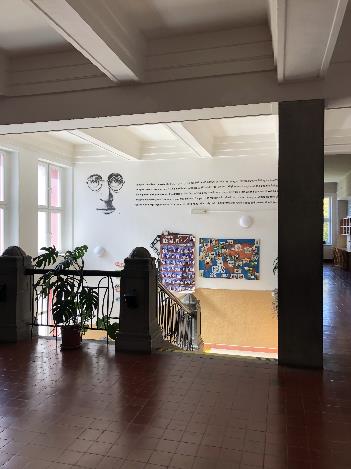 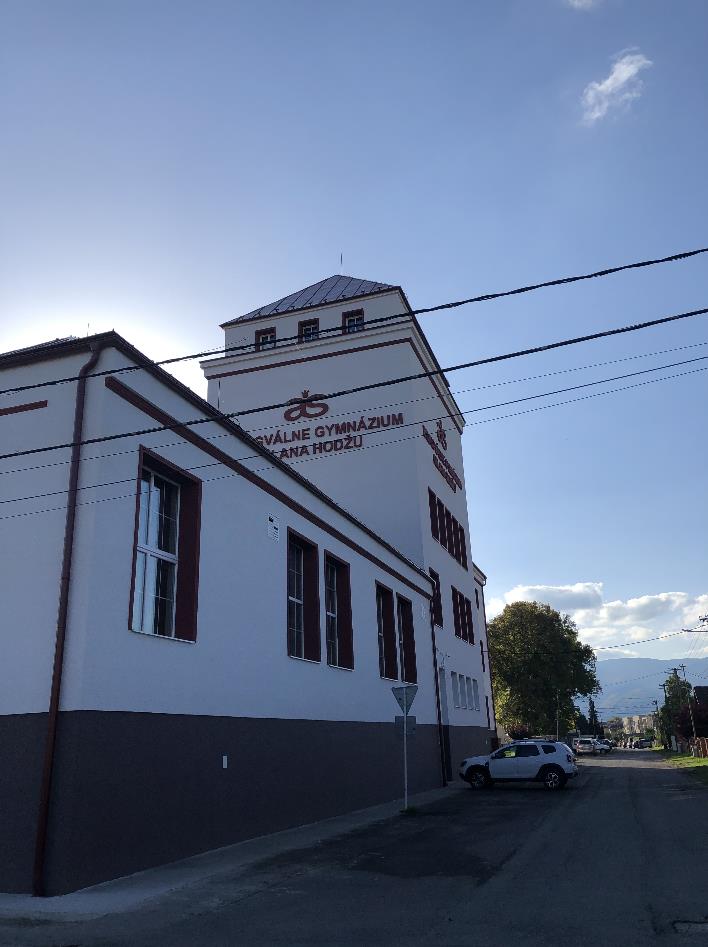 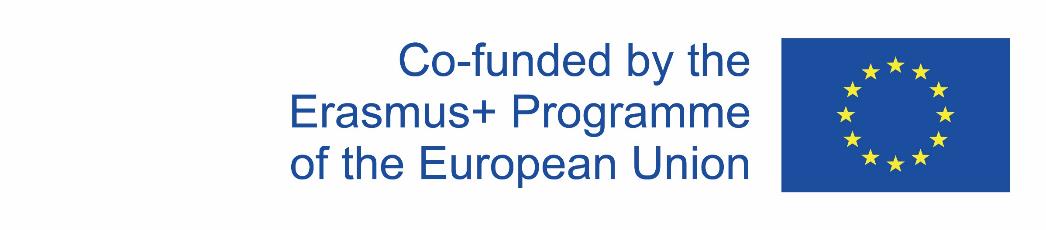 Bilingválne gymnázium Milana Hodžu
Znovu jsme se potkali s našimi kamarátmi a vyzkoušeli jsme si vyučování na jejich škole
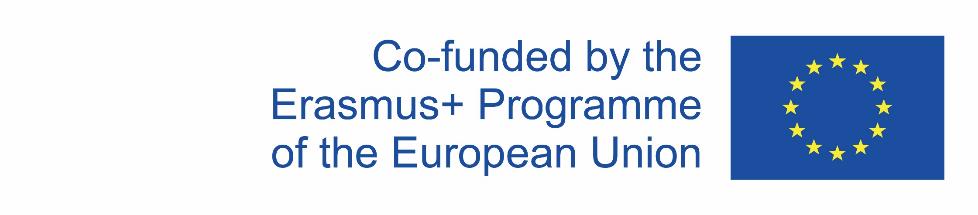 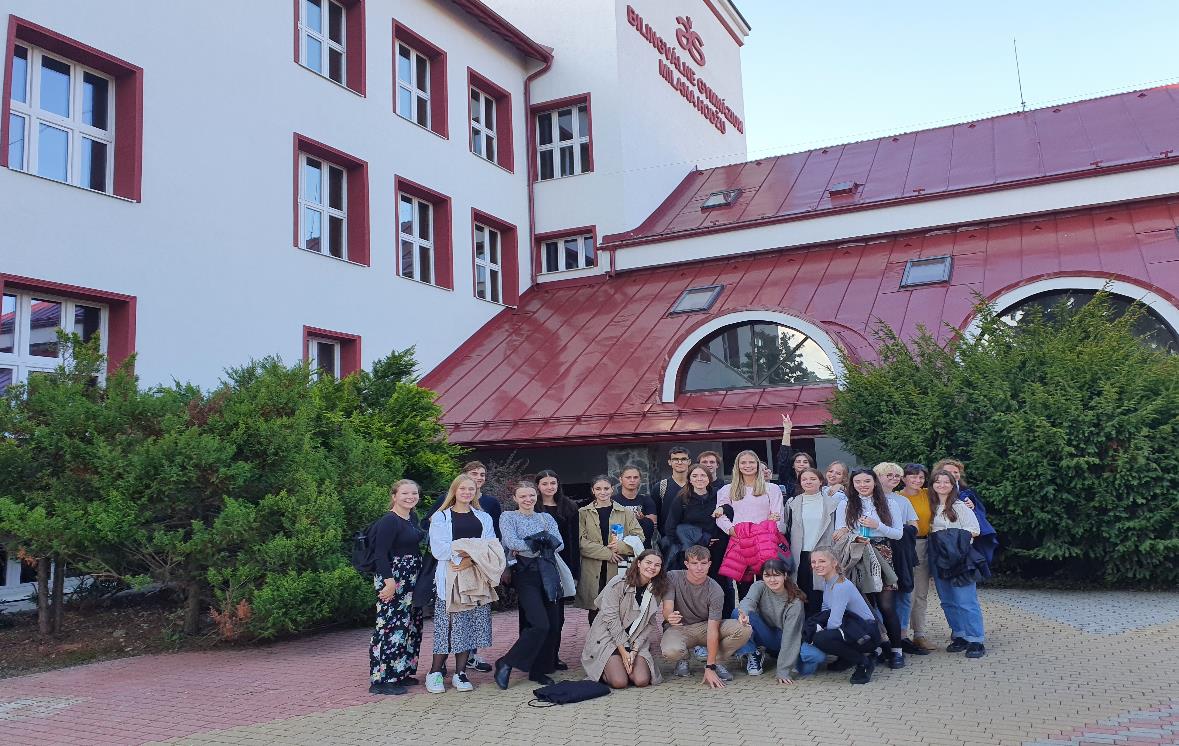 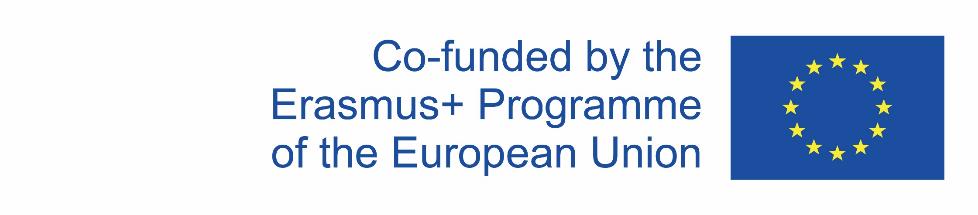 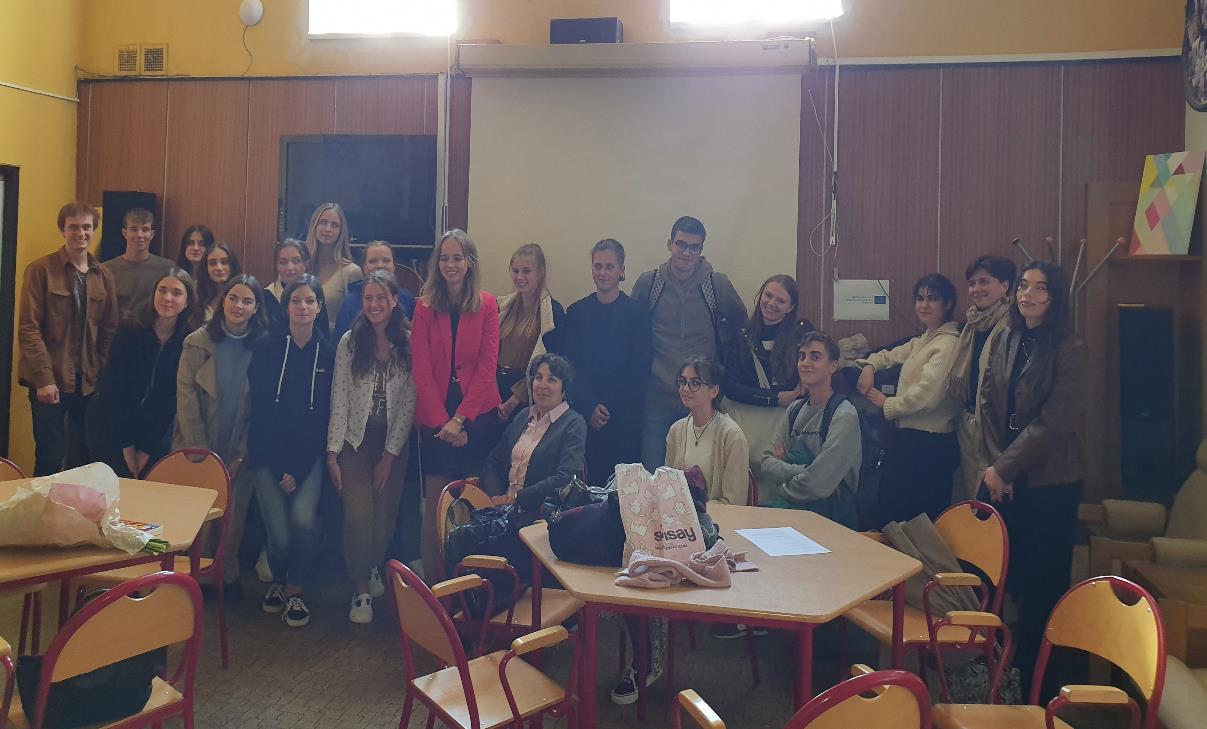 PRACUJEME SPOLEČNĚ NA PROJEKTU
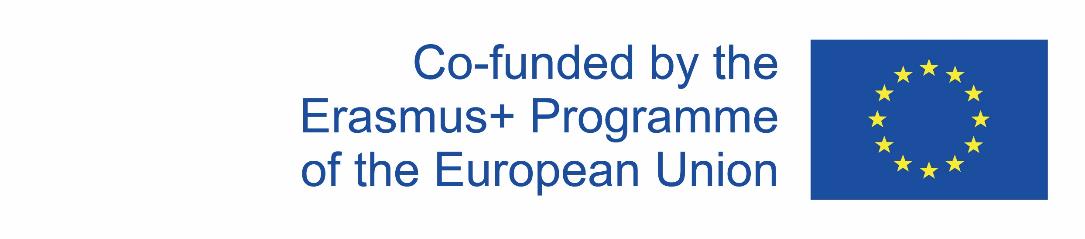 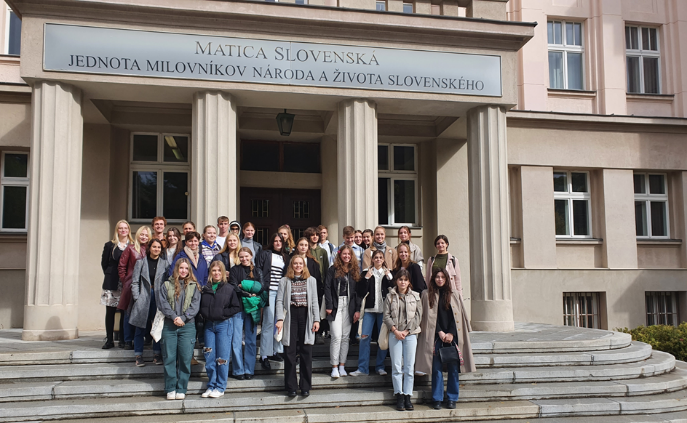 Prohlídka města Martin
Navštivili jsme Maticu Slovenskou, archiv a poslechli jsme si zajímavou přednášku doc. Páreničky, provedli jsme terénní výzkum
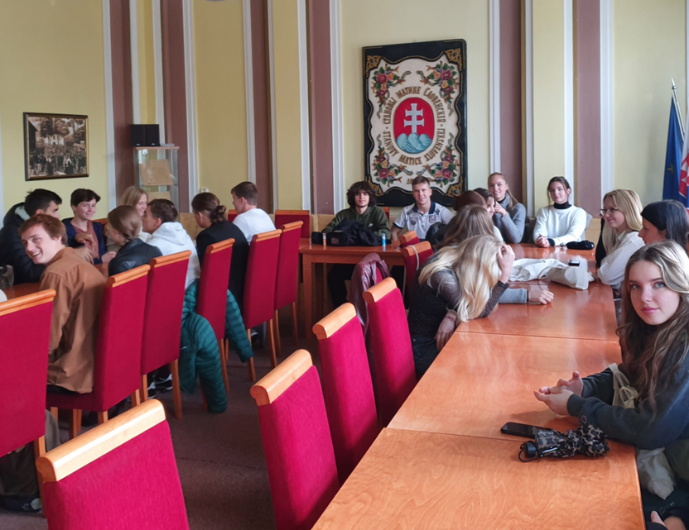 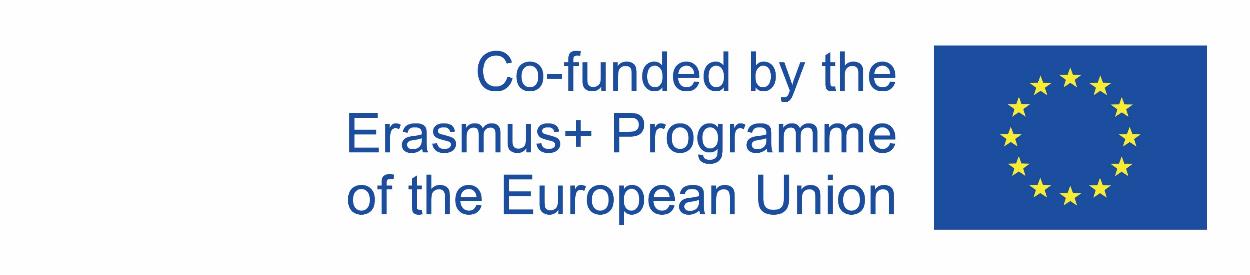 Bratislava
Navštívili jsme Slovenskú Národnú radu a dokonce jsme viděli i její standardní jednání  a provedli terénní výzkum
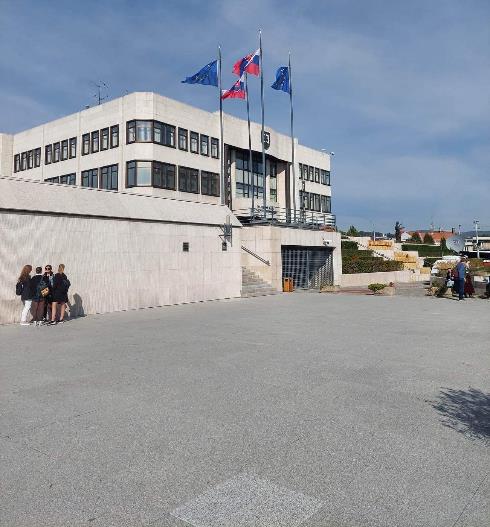 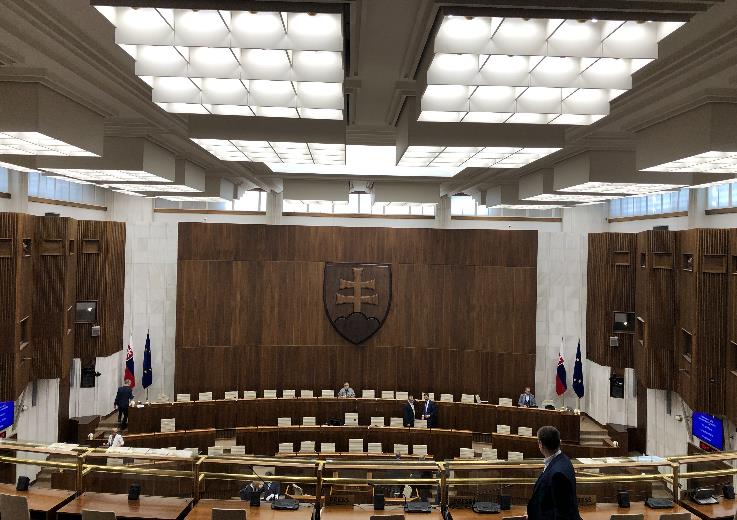 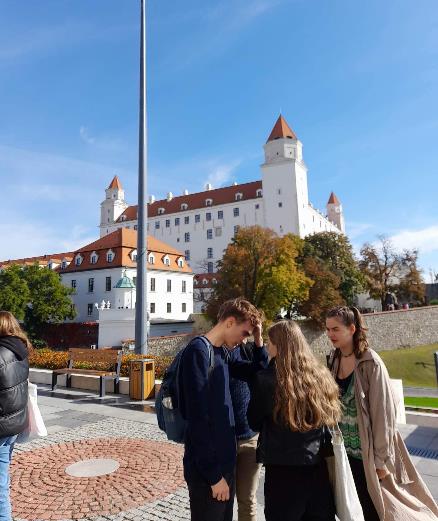 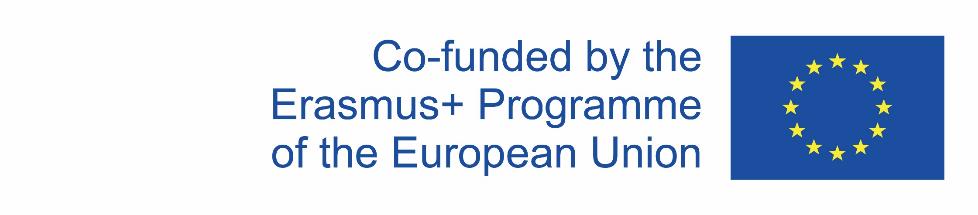 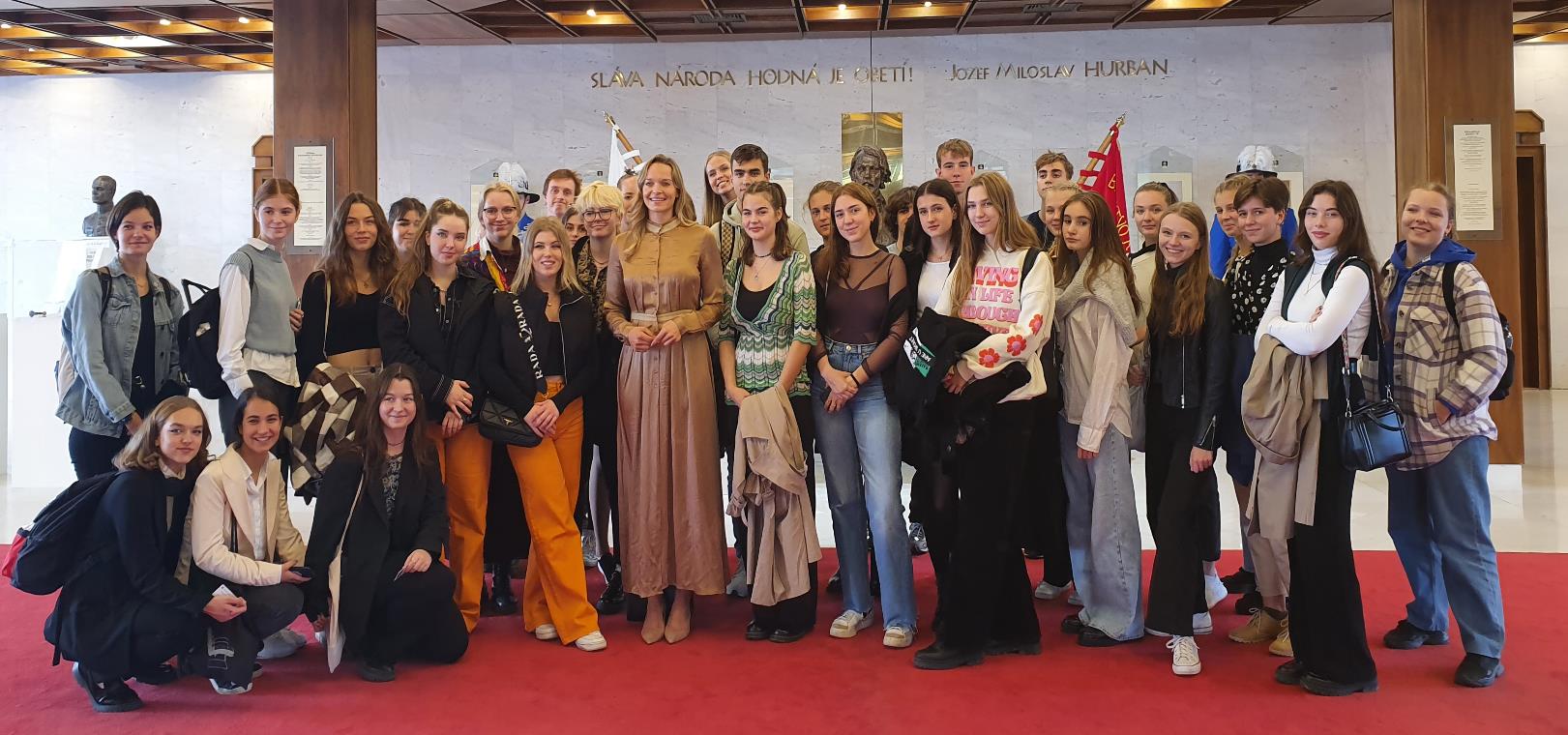 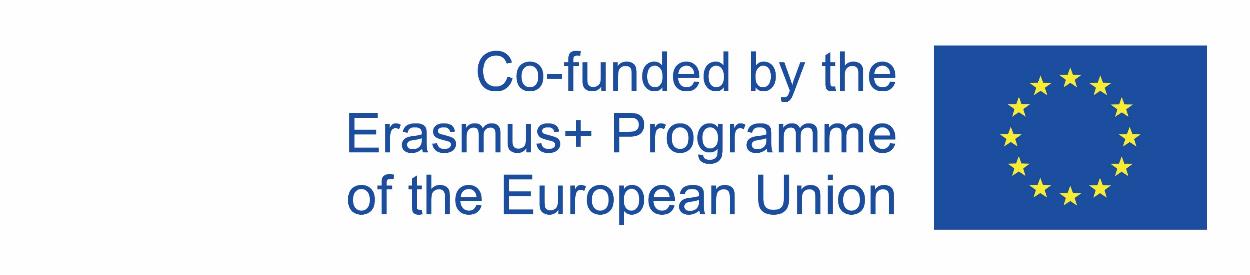 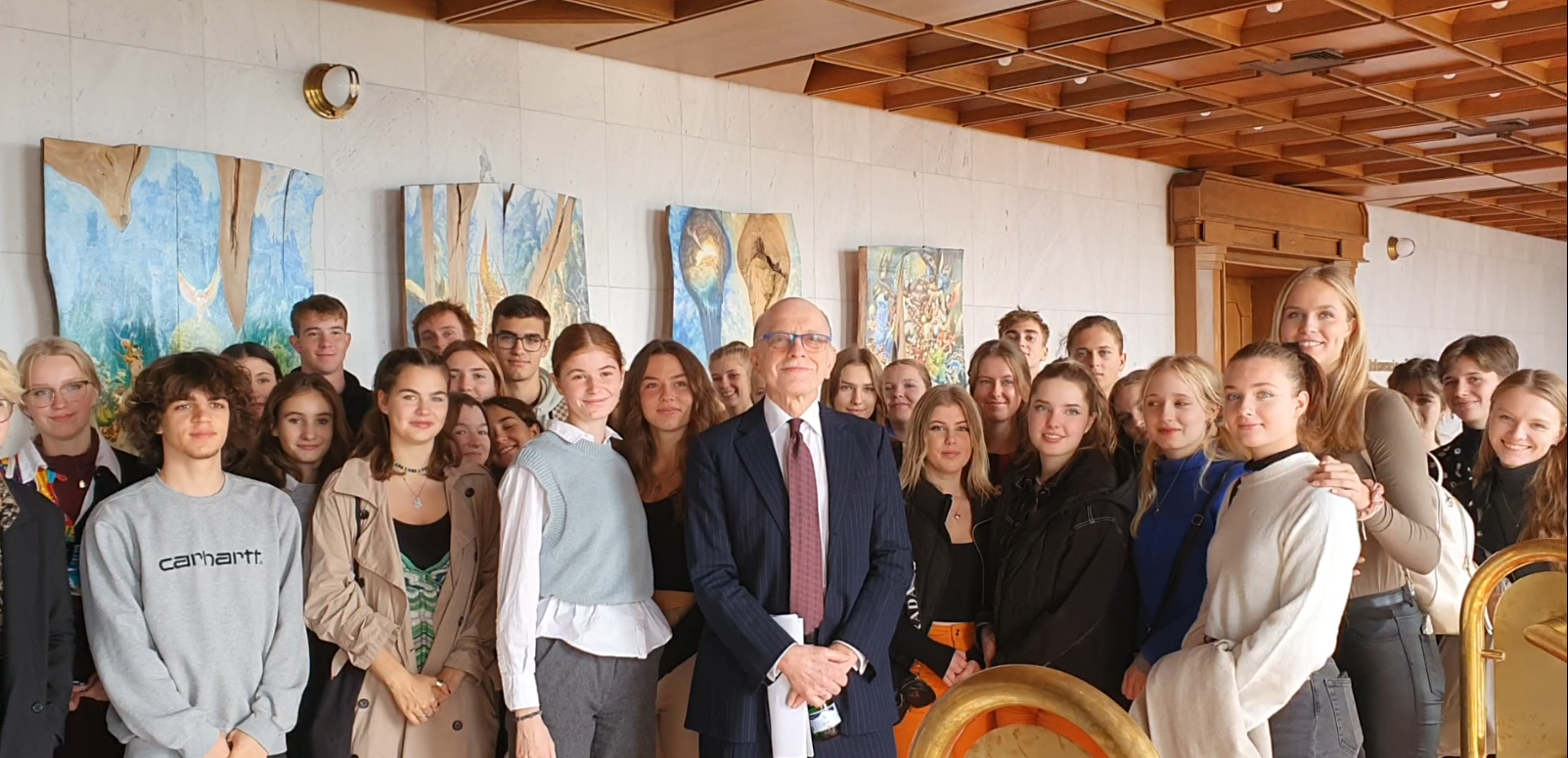 Banská Bystrica
Navštívili jsme Muzeum Slovenského národního povstání
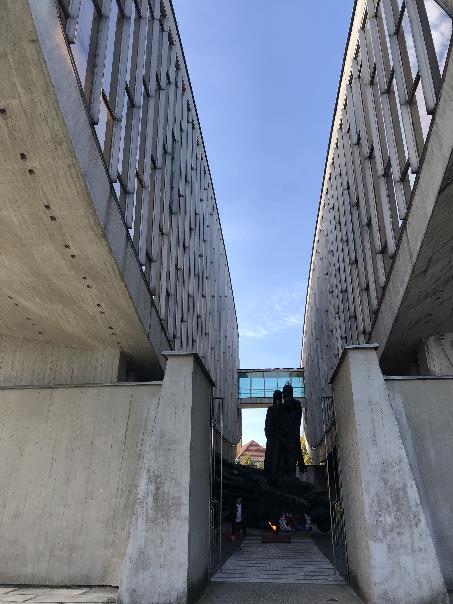 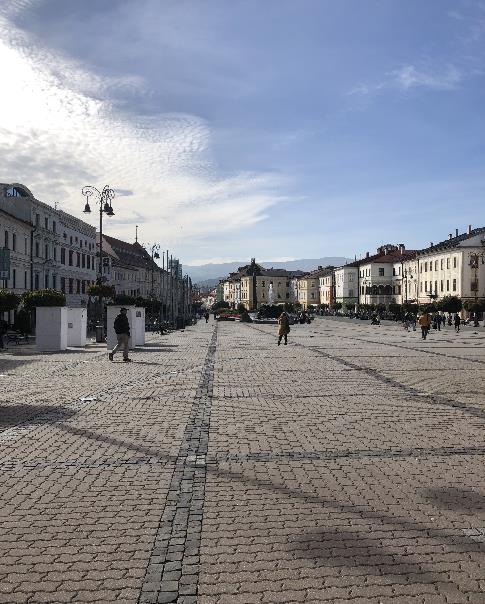 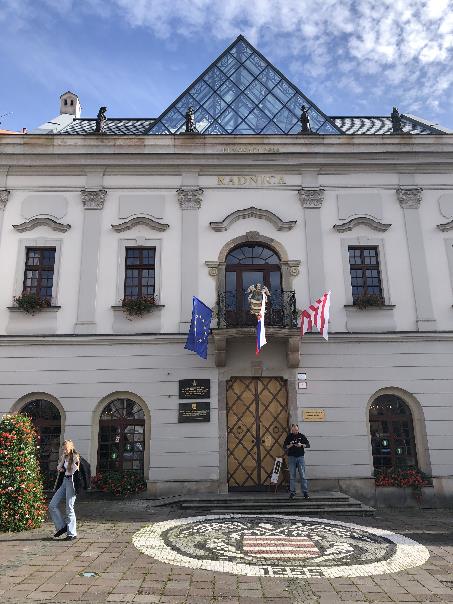 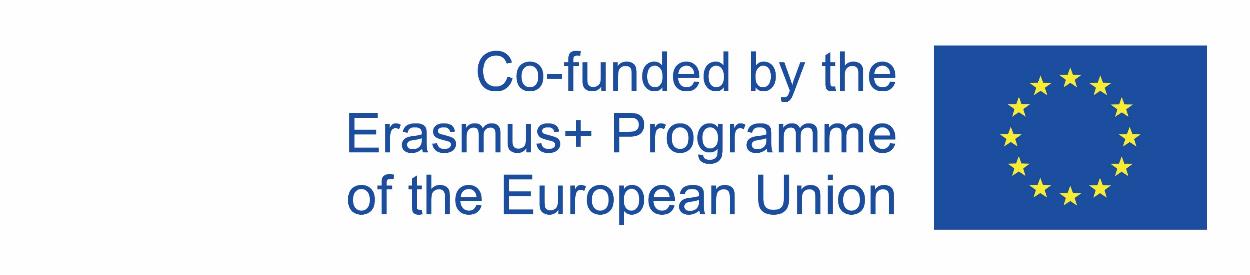 Banská Bystrica
Provedli jsme 3. část terénního výzkumu v regionu a seznámili se se společnou historií boje proti fašismu
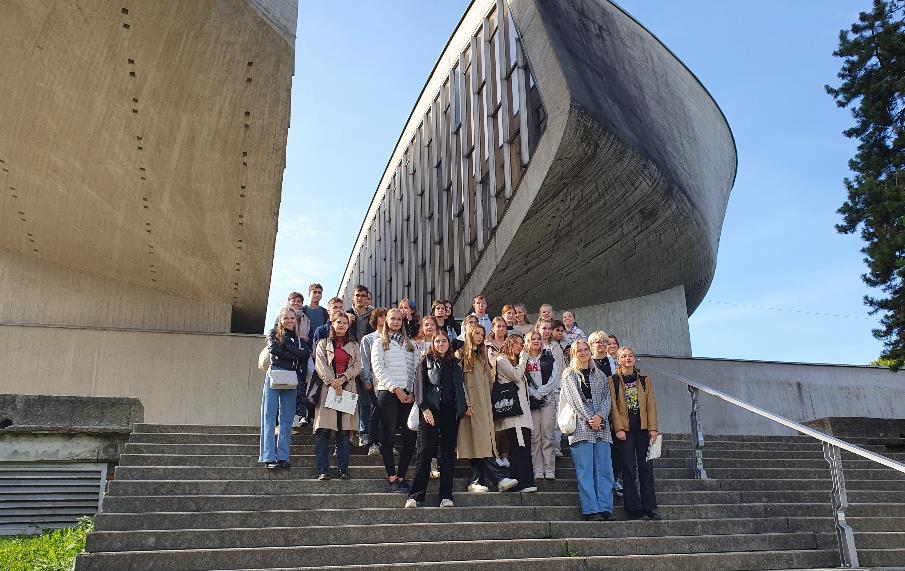 závěrečné loučení a ukončení návštěvy v Sučanech
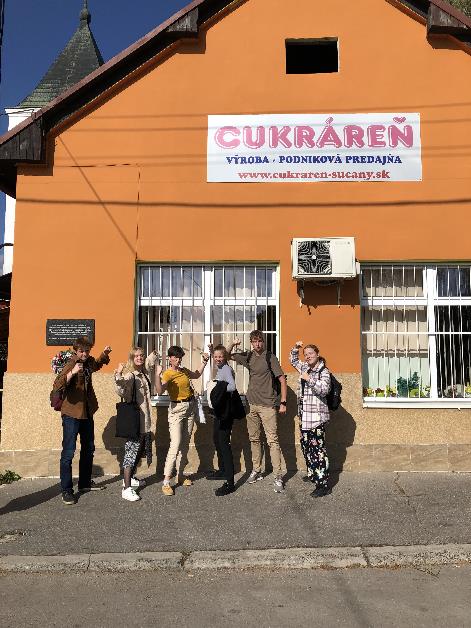 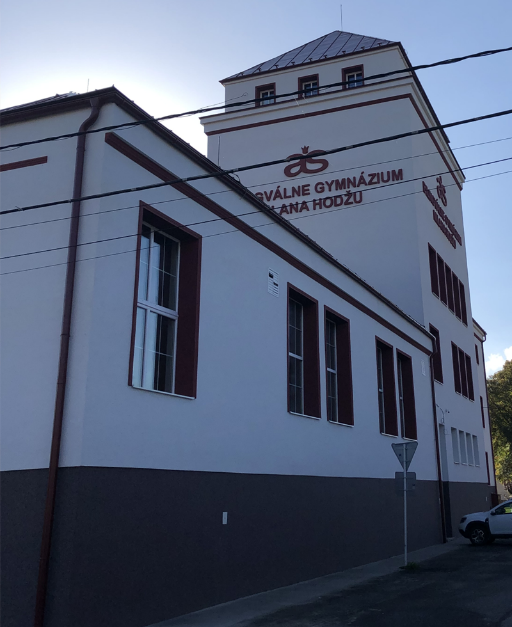 Něco jsme ztratili, něco získali a stále se máme rádi…

 We lost something, we gained something, and we love each other...
Thank you!